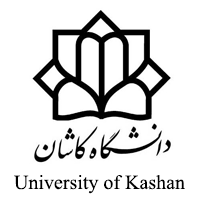 پشته و صف-کاربردها
سید مهدی وحیدی پور

با تشکر از دکتر جواد سلیمی
دانشگاه کاشان- دانشکده مهندسی برق و کامپیوتر
تطبيق پرانتزهاي يک عبارت
به گونه اي  زوجهاي (u,v) را بيابيد که پرانتز چپ موجود در محل u با پرانتز راست محل v متناظر باشد

(((a+b)*c+d-e)/(f+g)-(h+j)*(k-l))/(m-n)
(2,6) (1,13) (15,19) (21,25) (27,31) (0,32) (34,38)

(a+b))*((c+d)0,4)
پرانتز راست موقعيت 5 پرانتز چپ متناظر ندارد
پرانتز چپ موقعيت 7 پرانتز راست متناظر ندارد
(8,12)
دانشگاه کاشان- دانشکده مهندسی برق و کامپیوتر
تطبيق پرانتزهاي يک عبارت
رشته را از چپ به راست پيمايش کرده و هنگامي که يک پرانتز چپ مشاهده شد محل ان را در پشته اضافه کنيد. هنگامي که يک پرانتز راست مشاهده شد موقعيت پر.انتز چپ متناظر ان را از پشته خارج کنيد
دانشگاه کاشان- دانشکده مهندسی برق و کامپیوتر
مثال
(((a+b)*c+d-e)/(f+g)-(h+j)*(k-l))/(m-n)
2
1
0
دانشگاه کاشان- دانشکده مهندسی برق و کامپیوتر
مثال
(((a+b)*c+d-e)/(f+g)-(h+j)*(k-l))/(m-n)
1
0
(2,6)
دانشگاه کاشان- دانشکده مهندسی برق و کامپیوتر
مثال
(((a+b)*c+d-e)/(f+g)-(h+j)*(k-l))/(m-n)
15
0
(2,6)
(1,13)
دانشگاه کاشان- دانشکده مهندسی برق و کامپیوتر
مثال
(((a+b)*c+d-e)/(f+g)-(h+j)*(k-l))/(m-n)
21
0
(2,6)
(1,13)
(15,19)
دانشگاه کاشان- دانشکده مهندسی برق و کامپیوتر
مثال
(((a+b)*c+d-e)/(f+g)-(h+j)*(k-l))/(m-n)
27
0
(2,6)
(1,13)
(15,19)
(21,25)
دانشگاه کاشان- دانشکده مهندسی برق و کامپیوتر
مثال
(((a+b)*c+d-e)/(f+g)-(h+j)*(k-l))/(m-n)
0
(2,6)
(1,13)
(15,19)
(21,25)
(27,31)
دانشگاه کاشان- دانشکده مهندسی برق و کامپیوتر
مثال
(((a+b)*c+d-e)/(f+g)-(h+j)*(k-l))/(m-n)
(2,6)
(1,13)
(15,19)
(21,25)
(27,31)
(0,32)
and so on
دانشگاه کاشان- دانشکده مهندسی برق و کامپیوتر
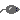 بازي Maze
دانشگاه کاشان- دانشکده مهندسی برق و کامپیوتر
[Speaker Notes: First step is for rat to enter the maze.
Orange and green squares are squares the rat can move to; white squares cannot be moved to.]
بازي Maze
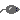 حرکات مجاز: راست، پايين، چپ، بالا
خانه ها را علامت گذاري کنيد تا از بازديد مجدد جلوگيري شود.
[Speaker Notes: Now rat has a choice of direction to move. Arbitrarily select the above order. As the rat moves from one position to the next, a scent is left at the moved from position so the rat doesn’t enter that position again (avoids going in circles).]
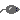 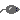 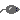 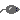 بازي Maze
[Speaker Notes: Yellow squares are squares on stack.]
بازي Maze
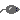 به عقب برگرديد تا به خانه اي برسيد که از آن حرکت به جلو مجاز باشد
دانشگاه کاشان- دانشکده مهندسی برق و کامپیوتر
بازي Maze
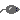 به سمت پايين حرکت کنيد.
دانشگاه کاشان- دانشکده مهندسی برق و کامپیوتر
[Speaker Notes: Blue squares are squares we have been to but are not on stack. Blue squares should not be moved to again. Yellow squares may have adjacent squares not yet moved to.]
بازي Maze
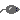 به سمت چپ حرکت کنيد.
دانشگاه کاشان- دانشکده مهندسی برق و کامپیوتر
بازي Maze
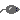 به سمت پايين حرکت کنيد.
دانشگاه کاشان- دانشکده مهندسی برق و کامپیوتر
بازي Maze
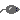 به عقب برگرديد تا به خانه اي برسيد که از آن حرکت به جلو مجاز باشد
دانشگاه کاشان- دانشکده مهندسی برق و کامپیوتر
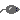 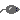 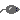 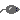 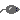 بازي Maze
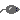 به عقب برگرديد تا به خانه اي برسيد که از آن حرکت به جلو مجاز باشد.
به سمت پايين حرکت کنيد.
دانشگاه کاشان- دانشکده مهندسی برق و کامپیوتر
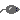 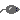 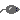 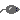 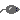 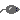 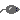 Rat In A Maze
به سمت راست حرکت کنيد.
عقبگرد.
دانشگاه کاشان- دانشکده مهندسی برق و کامپیوتر
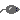 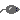 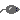 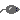 بازي Maze
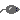 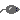 به سمت پايين حرکت کنيد.
دانشگاه کاشان- دانشکده مهندسی برق و کامپیوتر
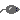 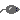 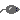 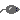 بازي Maze
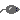 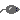 به سمت راست حرکت کنيد.
دانشگاه کاشان- دانشکده مهندسی برق و کامپیوتر
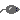 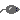 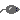 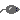 بازي Maze
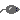 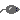 يکي به سمت پايين و سپس به راست حرکت کنيد.
دانشگاه کاشان- دانشکده مهندسی برق و کامپیوتر
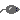 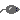 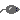 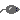 بازي Maze
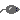 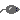 يکي به سمت بالا و سپس به راست حرکت کنيد.
دانشگاه کاشان- دانشکده مهندسی برق و کامپیوتر
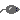 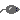 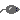 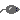 بازي Maze
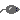 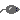 به سمت پايين حرکت کرده و سپس از Maze خارج شويد.
مسير از شروع تا به پايان بر روي پشته قرار دارد.
بازي Maze
ساده ترين بازنمايي 
استفاده از يک ارايه دوبعدي
صفر ها مسير باز و يک ها موانع 
همه ي نقاط 8 همسايه ندارند
براي جلوگيري از چک کردن يک رديف 1 دور صفحه فرض مي کنيم
entrance
1 1 1 1 1 1 1 1 1 1 1 1 1 1 1 1 1
1 0 1 0 0 0 1 1 0 0 0 1 1 1 1 1 1
1 1 0 0 0 1 1 0 1 1 1 0 0 1 1 1 1
1 0 1 1 0 0 0 0 1 1 1 1 0 0 1 1 1
1 1 1 0 1 1 1 1 0 1 1 0 1 1 0 0 1
1 1 1 0 1 0 0 1 0 1 1 1 1 1 1 1 1
1 0 0 1 1 0 1 1 1 0 1 0 0 1 0 1 1
1 0 1 1 1 1 0 0 1 1 1 1 1 1 1 1 1
1 0 0 1 1 0 1 1 0 1 1 1 1 1 0 1 1
1 1 1 0 0 0 1 1 0 1 1 0 0 0 0 0 1
1 0 0 1 1 1 1 1 0 0 0 1 1 1 1 0 1
1 0 1 0 0 1 1 1 1 1 0 1 1 1 1 0 1
1 1 1 1 1 1 1 1 1 1 1 1 1 1 1 1 1
exit                       position[m][p]
mp  maze            (m+2)  (p+2) array
دانشگاه کاشان- دانشکده مهندسی برق و کامپیوتر
entrance                position [1][1]
exit
بازي Maze
اگر maze[row][col] محل فعلي ما باشد حرکتهاي مجاز مي تواند به صورت زير باشد.
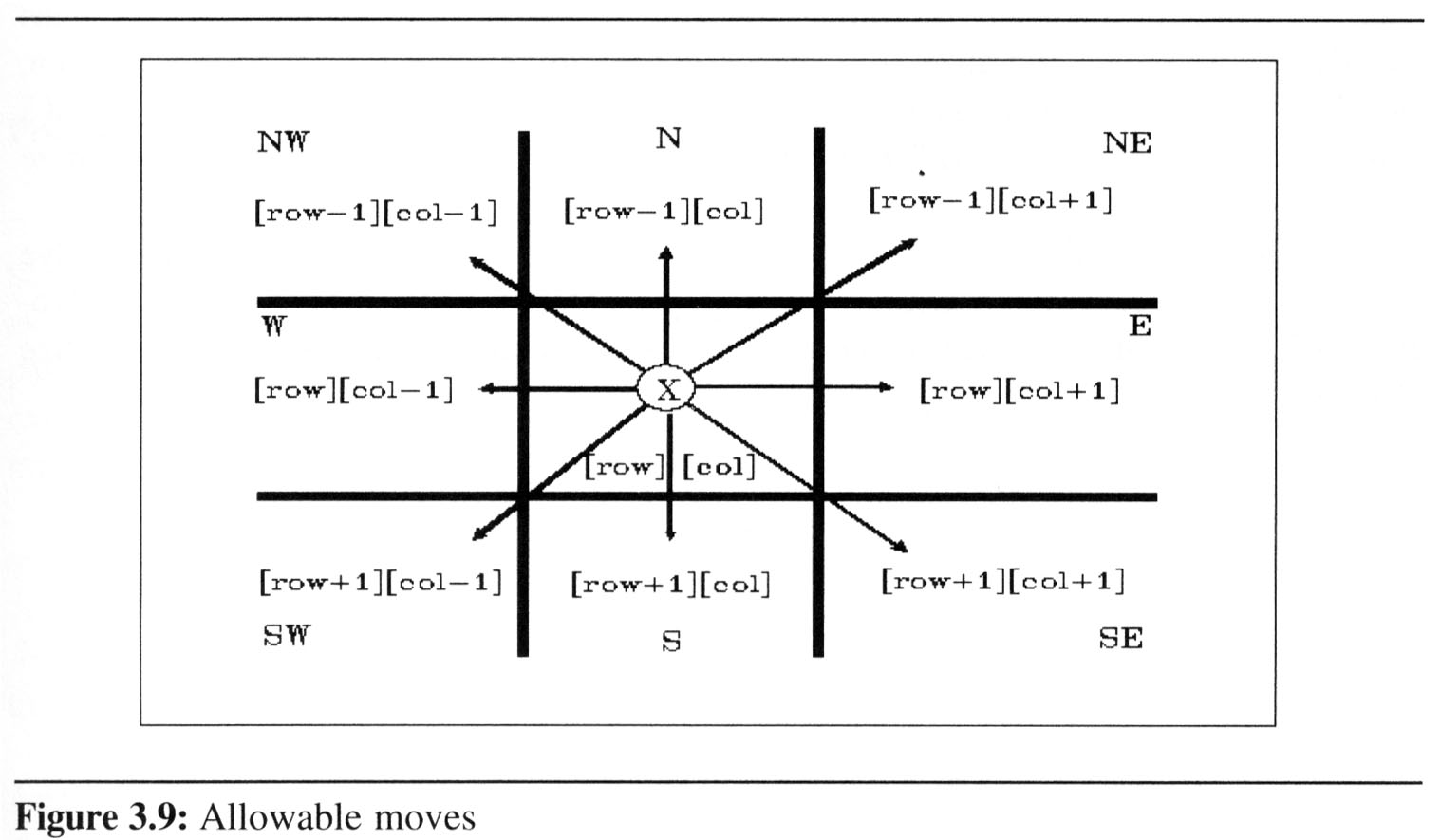 دانشگاه کاشان- دانشکده مهندسی برق و کامپیوتر
بازي Maze
پياده سازي حرکتهاي مجاز


typedef struct {
	short int vert;
	short int horiz;
} offsets;
offsets move[8]; /*array of moves for each direction*/
اگر maze[row][col] محل فعلي ما باشد با حرکت در جهت dir محل بعدي ما عبارت است از
next_row = row + move[dir].vert;
next_col  = col  +  move[dir].horiz;
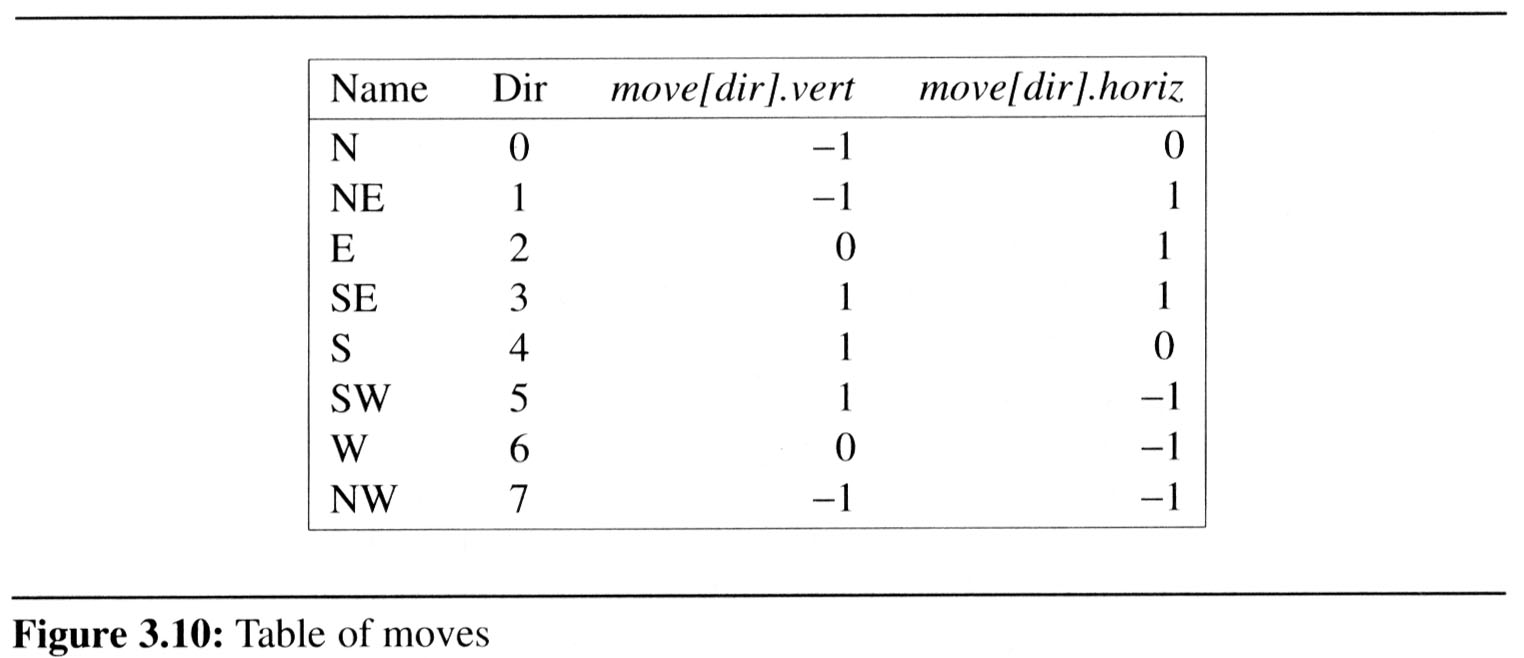 دانشگاه کاشان- دانشکده مهندسی برق و کامپیوتر
بازي Maze
از يک ارايه دوبعدي mark براي نگهداري محلهاي مشاهده شده تا کنون استفاده مي شود.
يک پشته براي نگهداري مسير به کار مي رود
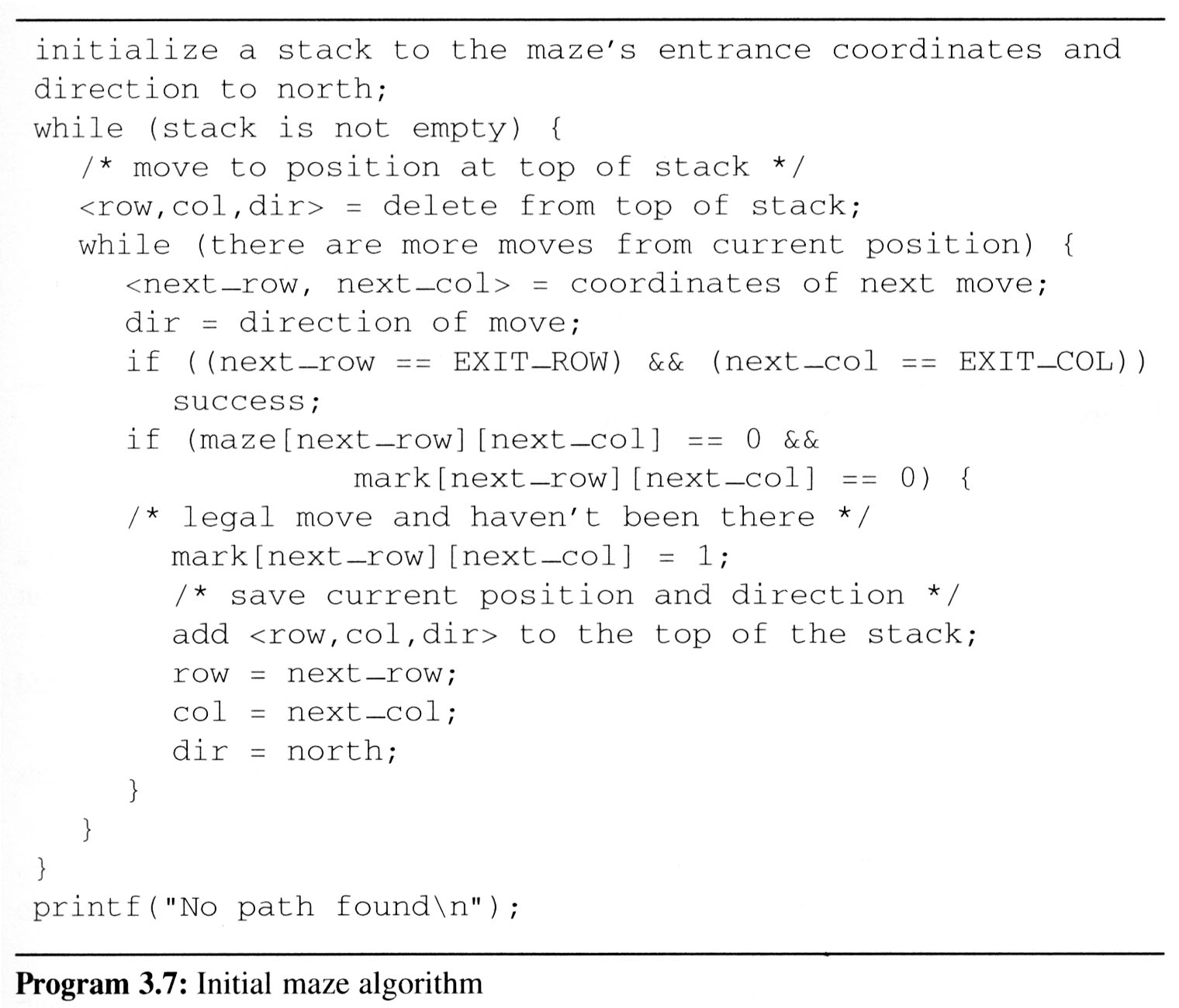 #define MAX_STACK_SIZE 100 /*maximum stack size*/
typedef struct {
	short int row;
	short int col;
	short int dir;
} element;
element stack[MAX_STACK_SIZE];
دانشگاه کاشان- دانشکده مهندسی برق و کامپیوتر
بازي Maze
دانشگاه کاشان- دانشکده مهندسی برق و کامپیوتر
R: rowC: colD: dir
R 1 C 1 D 1
maze[1][1]: entrance
maze[15][11]: exit
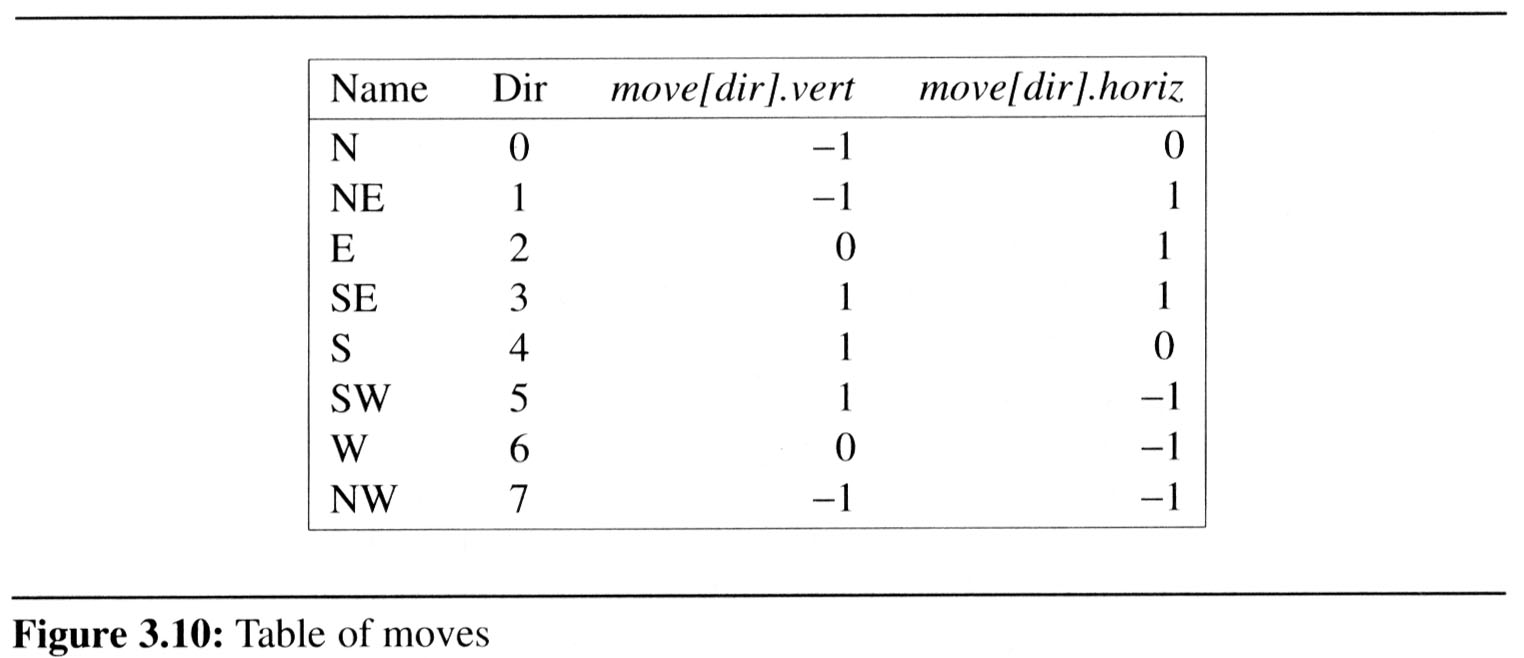 R4 C14 D 2
R3 C12 D 5
R3 C13 D 3
R3 C13 D 6
Pop out
R2 C12 D 3
Initially set mark[1][1]=1
R2 C11 D 2
R1 C10 D 3
1 1 1 1 1 1 1 1 1 1 1 1 1 1 1 1 1
1 0 1 0 0 0 1 1 0 0 0 1 1 1 1 1 1
1 1 0 0 0 1 1 0 1 1 1 0 0 1 1 1 1
1 0 1 1 0 0 0 0 1 1 1 1 0 0 1 1 1
1 1 1 0 1 1 1 1 0 1 1 0 1 1 0 0 1
1 1 1 0 1 0 0 1 0 1 1 1 1 1 1 1 1
1 0 0 1 1 0 1 1 1 0 1 0 0 1 0 1 1
1 0 1 1 1 1 0 0 1 1 1 1 1 1 1 1 1
1 0 0 1 1 0 1 1 0 1 1 1 1 1 0 1 1
1 1 1 0 0 0 1 1 0 1 1 0 0 0 0 0 1
1 0 0 1 1 1 1 1 0 0 0 1 1 1 1 0 1
1 0 1 0 0 1 1 1 1 1 0 1 1 1 1 0 1
1 1 1 1 1 1 1 1 1 1 1 1 1 1 1 1 1
█  █  █  █ █  █ █  █  █ █  █  █  █ █  █  █ █
█  █  █  █ █  █ █  █  █ █  █  █  █ █  █  █ █
█  █  █  █ █  █ █  █  █ █  █  █  █ █  █  █ █
█  █  █  █ █  █ █  █  █ █  █  █  █ █  █  █ █
█  █  █  █ █  █ █  █  █ █  █  █  █ █  █  █ █
█  █  █  █ █  █ █  █  █ █  █  █  █ █  █  █ █
█  █  █  █ █  █ █  █  █ █  █  █  █ █  █  █ █
█  █  █  █ █  █ █  █  █ █  █  █  █ █  █  █ █
█  █  █  █ █  █ █  █  █ █  █  █  █ █  █  █ █
█  █  █  █ █  █ █  █  █ █  █  █  █ █  █  █ █
█  █  █  █ █  █ █  █  █ █  █  █  █ █  █  █ █
█  █  █  █ █  █ █  █  █ █  █  █  █ █  █  █ █
█  █  █ █ █ █ █ █  █  █ █  █  █  █ █  █  █ █
R 1 C 9 D 2







R 1 C 8 D 2









R 2 C 7 D 1



R 3 C 6 D 1
R 3 C 5 D 2
R 2 C 4 D 3
R 1 C 5 D 5
R 1 C 4 D 2
R 1 C 3 D 2
R 2 C 2 D 1
31
R 1 C 1 D 1
R 1 C 1 D 3
مسيريابي براي سيم
مي توان به جاي پشته از صف استفاده کرد
منجر به يافتن کوتاهترين مسير به خروجي مي شود.
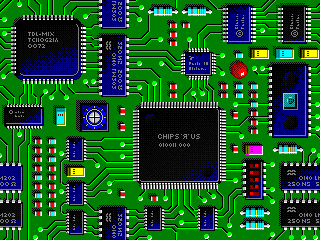 دانشگاه کاشان- دانشکده مهندسی برق و کامپیوتر
start pin
end pin
مسيريابي براي سيم
همه مربع هايي که با فاصله يک واحد از start قابل دسترس هستند را برچسب بزنيد
دانشگاه کاشان- دانشکده مهندسی برق و کامپیوتر
[Speaker Notes: Could use rat in a maze animation from Web site instead.
Blue squares are blocked squares. Orange squares are available to route a wire.
A queue of reachable squares is used. The queue is initially empty, and the start pin square/cell is the examine cell. This cell has a distance value of 0. Unreached unblocked squares adjacent to the examine cell are marked with their distance (this is 1 more than the distance value of the examine cell) and added to the queue. Then a cell is removed from the queue and made the new examine cell. This process is repeated until the end pin is reached or the queue becomes empty. Cells become examine cells in order of their distance from the start pin.]
start pin
end pin
مسيريابي براي سيم
1
1
همه مربع هايي برچسب نخورده که با فاصله دو واحد از start قابل دسترس هستند را برچسب بزنيد
start pin
end pin
مسيريابي براي سيم
2
2
1
1
2
2
2
همه مربع هايي برچسب نخورده که با فاصله سه واحد از start قابل دسترس هستند را برچسب بزنيد
start pin
end pin
مسيريابي براي سيم
3
3
2
2
1
1
2
2
2
3
3
همه مربع هايي برچسب نخورده که با فاصله چهار واحد از start قابل دسترس هستند را برچسب بزنيد
start pin
end pin
مسيريابي براي سيم
4
3
3
2
2
1
1
2
2
2
3
4
3
4
4
4
همه مربع هايي برچسب نخورده که با فاصله پنج واحد از start قابل دسترس هستند را برچسب بزنيد
start pin
end pin
مسيريابي براي سيم
5
4
5
3
3
2
2
1
1
2
2
2
3
4
3
4
5
4
4
5
5
5
همه مربع هايي برچسب نخورده که با فاصله شش واحد از start قابل دسترس هستند را برچسب بزنيد
start pin
end pin
مسيريابي براي سيم
6
5
6
4
5
3
3
2
2
1
1
2
2
2
6
3
4
3
4
5
6
4
4
5
6
5
6
5
6
6
به نقطه مورد نظر رسيده ايم مسير را بازگرديد
دانشگاه کاشان- دانشکده مهندسی برق و کامپیوتر
start pin
end pin
1
2
3
4
مسيريابي براي سيم
6
5
6
4
5
3
3
2
2
1
1
2
2
2
6
3
4
3
4
5
5
6
4
4
5
6
5
6
5
6
6
به نقطه مورد نظر رسيده ايم مسير را بازگرديد
دانشگاه کاشان- دانشکده مهندسی برق و کامپیوتر
ارزيابي عبارات
a = 4, b = c = 2, d = e = 3 
value of x = a/b – c + d*e - a*c
Interpretation 1: ((4/2)-2)+(3*3)-(4*2) = 0+8+9 = 1
Interpretation 2: (4/(2-2+3))*(3-4)*2 = (4/3)*(-1)*2 = -2.66666…

با استفاده از پرانتزها مي توان ترتيب اجراي عمليات را تغيير داد 
x = ((a/(b - c+d))*(e - a)*c			

چگونه دستورات ماشين متناظر با يک کد را توليد کنيم؟
دانشگاه کاشان- دانشکده مهندسی برق و کامپیوتر
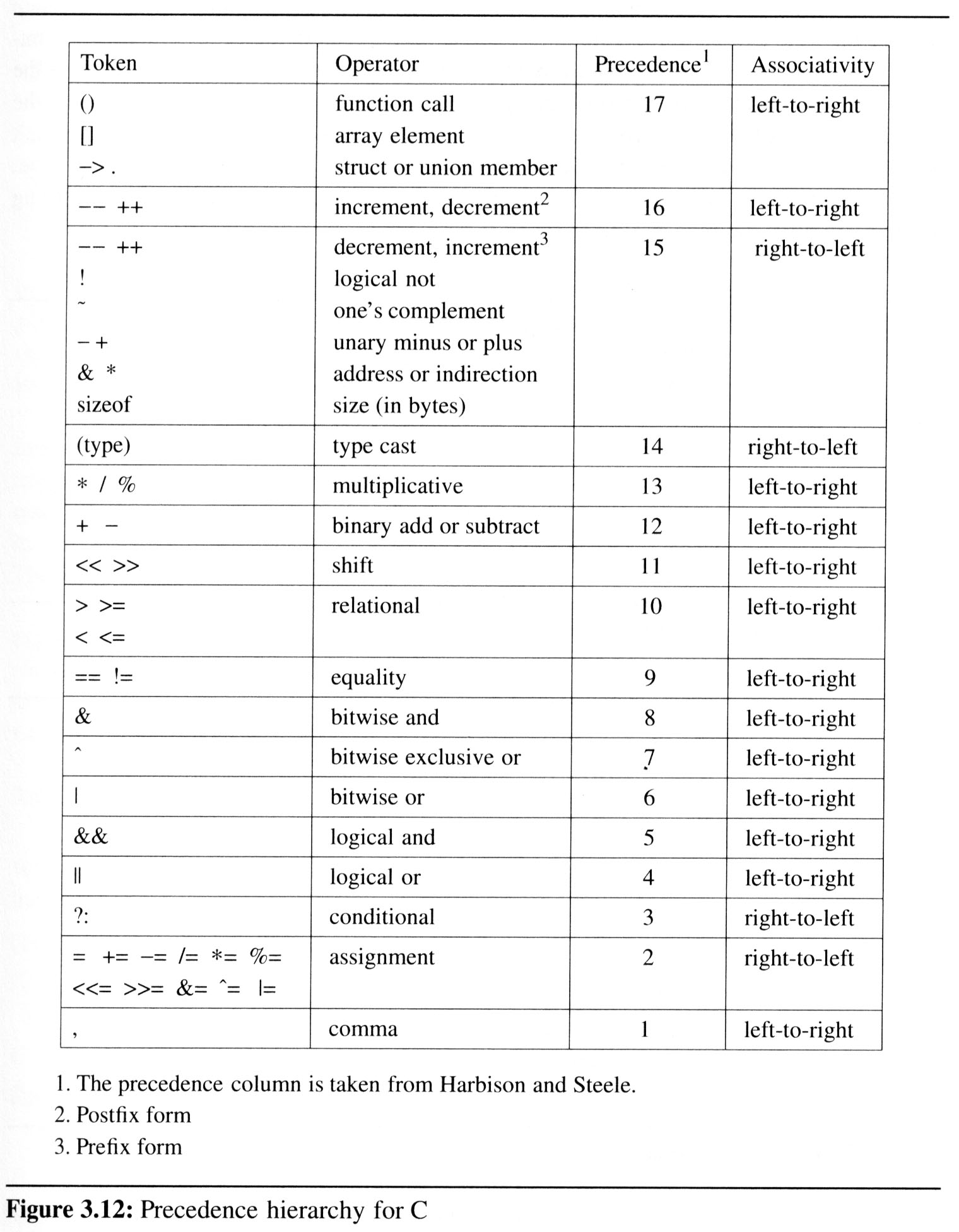 اولويت عملگرها در c
ارزيابي عبارات
کامپايلرها براي ارزيابي عبارات از بازنمايي ميان ترتيب استفاده نميکنند و به جاي آن بازنمايي پس ترتيب را به کار مي برند
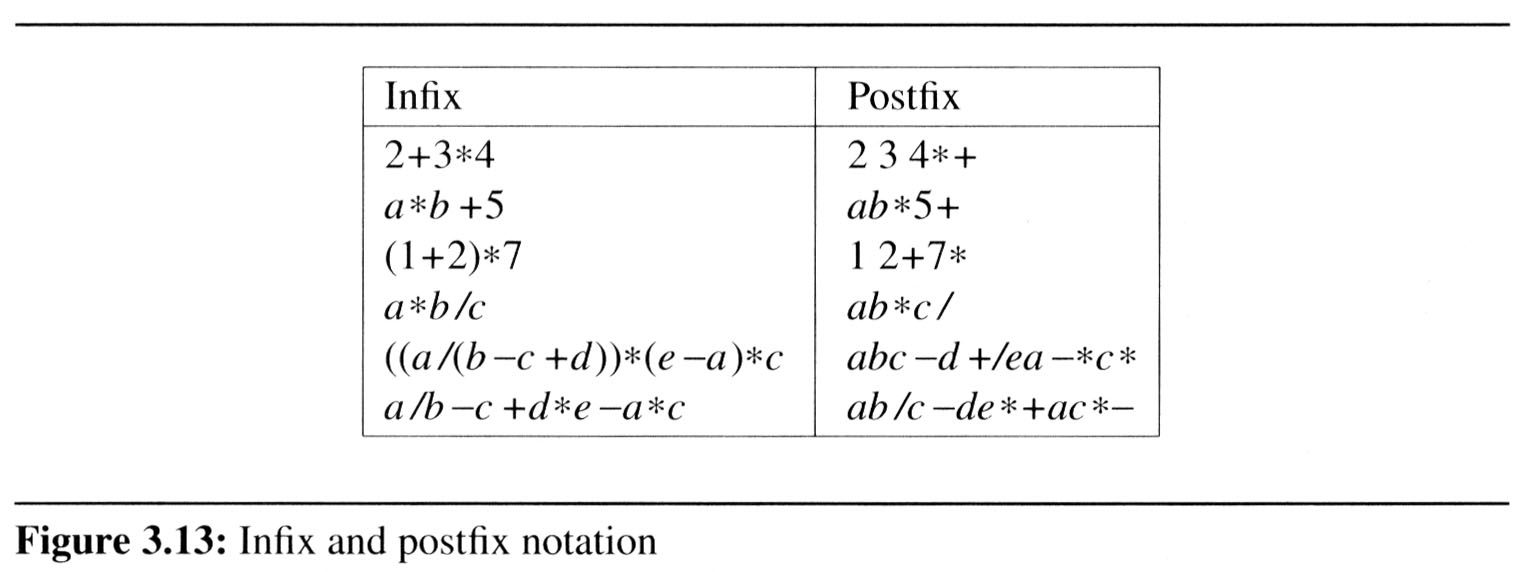 Postfix: 
no parentheses, 
no precedence
دانشگاه کاشان- دانشکده مهندسی برق و کامپیوتر
ارزيابي عبارات
فقط يک پيمايش از چپ به راست از روي رشته انجام مي شود
string: 6 2/3-4 2*+
حاصل عبارت را با عملگر مربوطه به دست آورده و در پشته قرار دهيد
6  2  /  3  -  4  2  *  +
2
2
پايان رشته. پشته را خالي کرده و پاسخ را ارائه دهيد.
عملگر نيست  آن را به پشته اضافه کنيد
عملگر است دو عملوند از پشته حذف کنيد
عملگر نيست  آن را به پشته اضافه کنيد
عملگر نيست  آن را به پشته اضافه کنيد
عملگر است دو عملوند از پشته حذف کنيد
عملگر نيست  آن را به پشته اضافه کنيد
عملگر است دو عملوند از پشته حذف کنيد
عملگر است دو عملوند از پشته حذف کنيد
عملگر نيست  آن را به پشته اضافه کنيد
پاسخ عبارت است از
1
2
3
4
4*2
6 / 2 - 3  +  4 * 2
6
6/2
6/2-3
6/2-3+4*2
0
top
STACK
اکنون بايد top+1شود
اکنون بايد top-1شود
اکنون بايد top-2شود
ارزيابي عبارات
بازنمايي
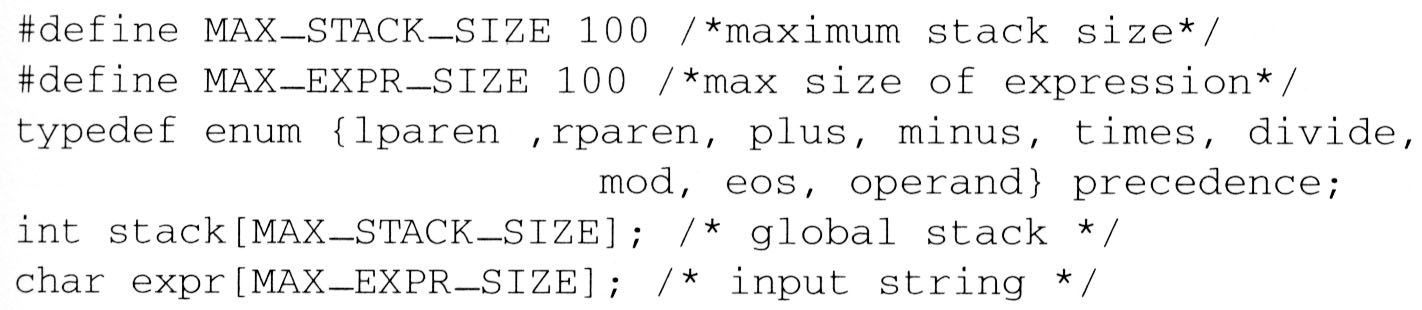 دانشگاه کاشان- دانشکده مهندسی برق و کامپیوتر
ارزيابي عبارات
Get Token
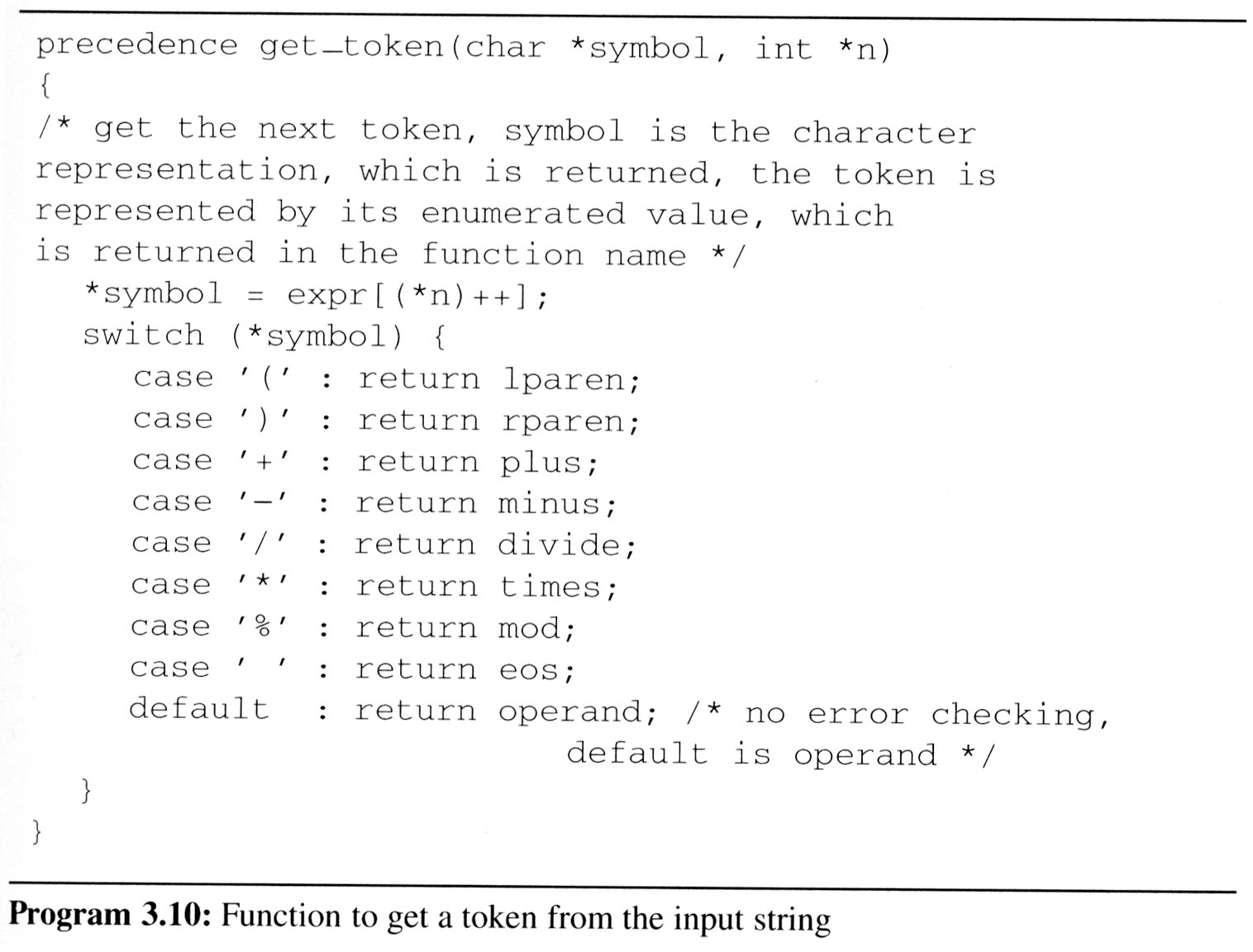 دانشگاه کاشان- دانشکده مهندسی برق و کامپیوتر
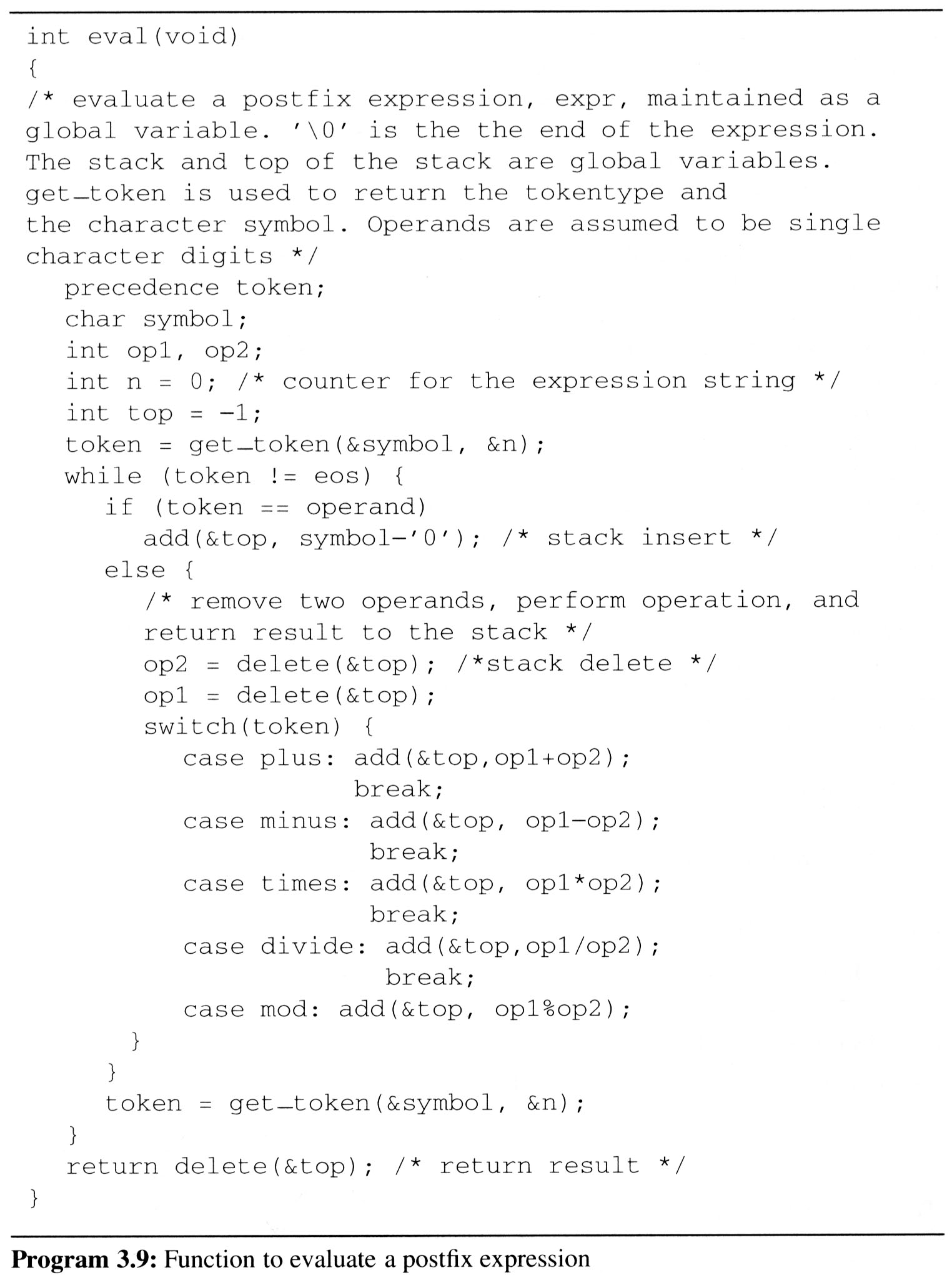 ارزيابي عبارات
تبديل عبارتهاي ميانوندي به پسوندي
رشته زير را به فرم پسوندي تبديل کنيد
a / b - c + d * e - a * c 
1) عبارت را به صورت کامل پرانتزگذاري کنيد
		       a / b - c + d * e - a * c
	((((a / b) - c) + (d * e)) - (a * c))
2) همه ي عملگرها جايگزين پرانتز راست متناظر خود مي شوند.
	 ((((a / b) - c) + (d * e)) - (a * c))


3) همه ي پرانتزها را حذف کنيد.
	      a b / c - d e * + a c * -
ترتيب عملوندها در فرم ميانوندي و پسوندي يکسان است
*
*
-
/
-
+
دانشگاه کاشان- دانشکده مهندسی برق و کامپیوتر
تبديل عبارتهاي ميانوندي به پسوندي
الگوريتم تبديل رشته ميانوندي به پسوندي
فرضيات
operators: (, ), +,  -, *,  /,  %
operands: single digit integer or variable of one character 
رشته را از چپ به راست پيمايش کنيد.
عملوندها مستقيما در خروجي نوشته مي شوند.
عملگرهاي داخل پشته ماداميکه اولويت داخل پشته آنها in-stack precedence (isp) بزرگتر و يا مساوي اولويت ورودي عملگر جديد incoming precedence (icp)  است از پشته خارج مي شوند.
‘(‘ داراي isp پايين و icp بالا است.
op  	(	)	+	-	*	/	%	eos
Isp       0	19	12 	12	13	13	13	0
Icp	      20	19	12	12	13	13	13	0
دانشگاه کاشان- دانشکده مهندسی برق و کامپیوتر
تبديل عبارتهاي ميانوندي به پسوندي
مثال
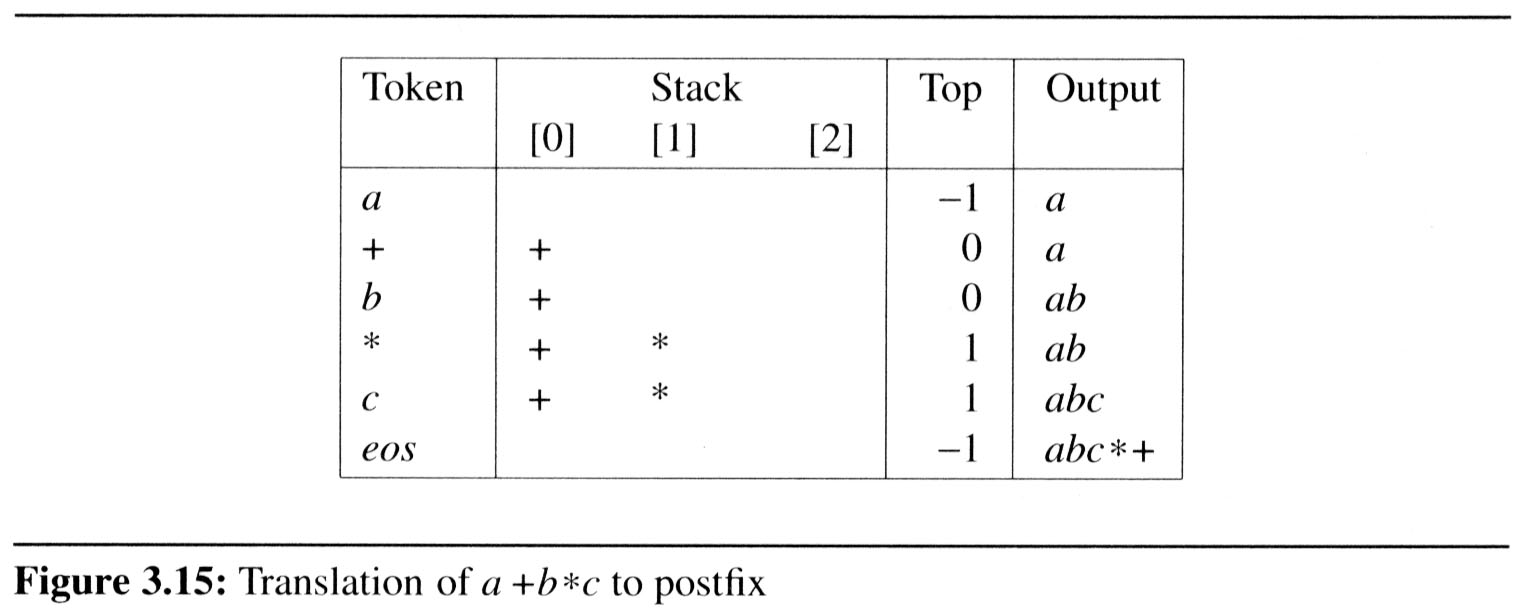 a+*c
abc*+
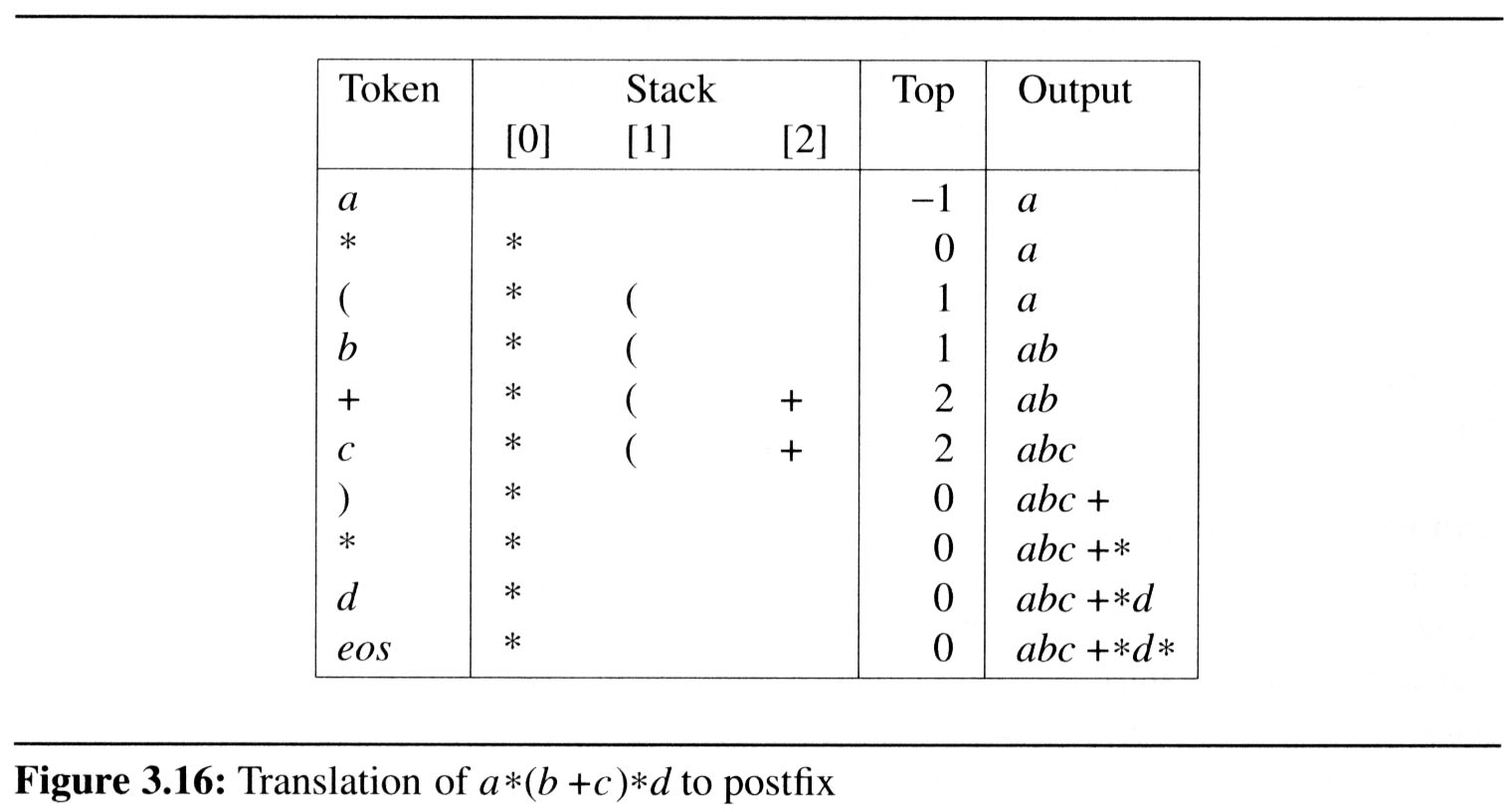 a*(b+c)*d
abc+*d*
دانشگاه کاشان- دانشکده مهندسی برق و کامپیوتر
تبديل عبارتهاي ميانوندي به پسوندي
Complexity: (n) 
n is the number of tokens in the expression